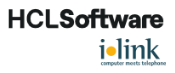 Anleitung zur Erstanmeldung in Verse
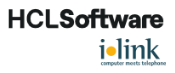 Ersteinstieg
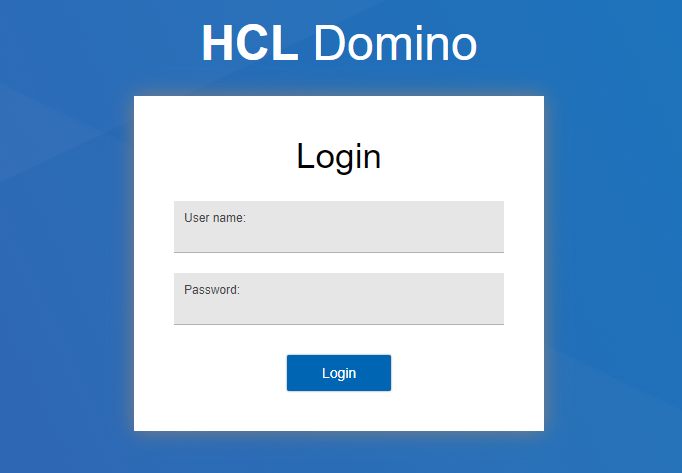 Rufen Sie im Internet unsere Homepage https://domino.inlakech.de/verse auf.

Benutzername: Vor- und NachnameInitiales Passwort: inlakech
*Hinweis: Umlaute im Benutzernamen werden nicht verwendet: ü wird zu ue und ç wird zu c.
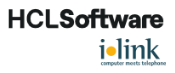 Passwort ändern
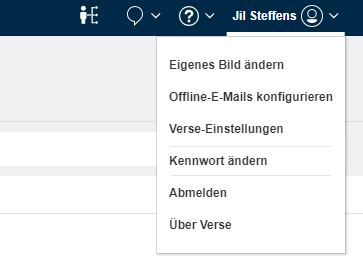 Nach der Erstanmeldung muss das Passwort in den Einstellungen geändert werden.

Hierfür öffne das Dropdown Feld unter deinem Benutzernamen und Klicke auf „Kennwort ändern“
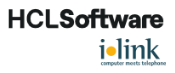 Passwort ändern
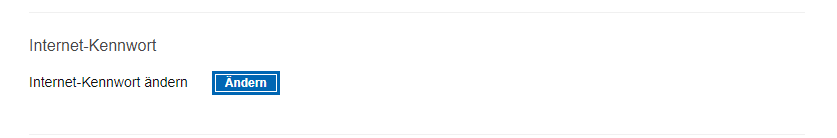 Unter dem Punkt Sicherheit findest du Internet-Kennwort ändern. 
Klicke auf „Ändern“

Als altes Internetkennwort nutzt du: inlakech

Bitte gebe nun dein persönliches 
und sicheres Passwort als neues Passwort ein.
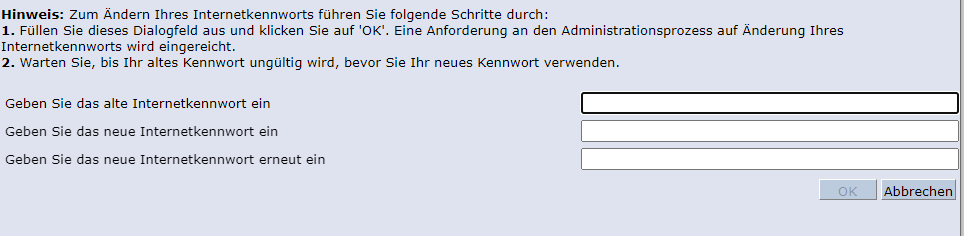